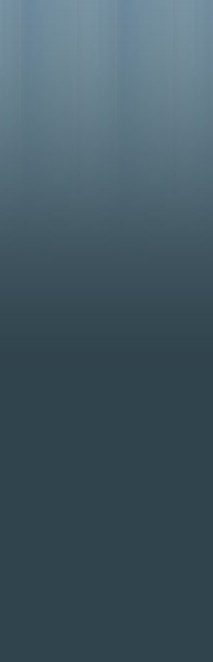 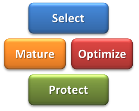 Overview of Portfolio Process Maturity
By Tim Washington
September 16th, 2011
[Speaker Notes: Title]
At the highest level, Project Portfolio Management has four basic components:
Select the Right Projects
Selected projects must align with the business strategy and meet other important criteria. The result: the portfolio will contain a higher percentage of winning projects.
Mature thePortfolio Processes
Optimize thePortfolio
The Goal: Maximize Value to the Organization
Higher portfolio maturity translates into a greater realization of the benefits of project portfolio management.
All the steps necessary to construct an optimal portfolio given current limitations and constraints.
Protect thePortfolio’s Value
During the execution of an optimized portfolio, the aggregate project benefits (portfolio value) must be protected. This occurs by monitoring projects, assessing portfolio health, and managing portfolio risk.
[Speaker Notes: The project portfolio lifecycle is very important and provides a conceptual overview of PPM. 
Portfolio management enables strategic execution, and projects help accomplish strategic goals. 
Therefore, the first step is to select the right projects. Without the right projects, an organization cannot accomplish its strategic goals.
The second step is to optimize the project portfolio. This includes prioritization and resource capacity management.
The third step is to protect the portfolio’s value. The project portfolio has inherent value and the key is to ensure that each project delivers the value it intended from the beginning. 
The final step is to mature the portfolio’s processes. Higher maturity translates into greater benefits of the process. Validating project benefits and using this information is a key step for maturing the portfolio processes.
Again, the goal is to maximize value to the organization.]
Mature Portfolio Processes
Higher portfolio maturity translates into a greater realization of the benefits of project portfolio management.
Activities involved:
VALIDATE RESULTS
LESSONS LEARNED
IMPROVE PROCESSES
Validate Results
A mature portfolio process will  track the actual project benefits several months after completion. 
Such post evaluations can “help improve business case development, which, in turn, increases the odds that the project portfolio will contain more winning projects going forward” (Gaylord Wahl). 
Ongoing project benefit validation is a key factor in maturing the portfolio process.
Mature Portfolio Processes
Higher maturity often translates into a greater realization of the benefits of PPM. 
A PPM maturity model is useful for assessing the current state of the portfolio processes and how to arrive at a higher level of maturity (future state). 
Gartner states that maturity models enables PPM leaders to:
Identify shortcomings
Determine priorities
Establish goals for improving their organizations.
According to the Center for Business Practices
90% of the companies surveyed ranked themselves as being at a maturity level of 1 or 2 
70% of them have implemented project portfolio management for less than two years
Portfolio Maturity Statistics
Maturity Levels
Level 1—Initial Stage
Level 2—Developing Stage, "Emerging Discipline“
Level 3—Defined Stage, “Responsive”
Level 4—Managed Stage, “Proactive”
Level 5—Optimized Stage
Level 1-Initial Stage (Forrester)

Recognition of PPM processes
But no established practices or standards
Individual project managers are not held to specific accountability by any process standards. 
Documentation is loose and ad hoc. 
Projects are funded despite absence of critical information
Level 1
Level 2—Developing Stage"Emerging Discipline" (Gartner)
PPM processes not yet considered an organizational standard.
Documentation exists on these basic processes. 
Management supports the implementation of PPM
No consistent understanding, involvement, or organizational mandate to comply for all projects or project portfolios.
Level 2
Level 3—Defined Stage (Forrester) Initial Integration (Gartner) “Responsive”
PPM processes in place and established as organizational standards. 
Most projects use these processes with minimal exception
Management has institutionalized the processes and standards 
Formal documentation exists on all processes and standards. 
Senior management is regularly involved in input and approval of key decisions and documents and in key project portfolio issues. 
PPM processes are typically automated. 
Each project is evaluated and managed in light of organizational strategy and business value.
Level 3
Level 4—Managed Stage (Forrester) “Proactive”
Project portfolios are managed by considering past performance with future expectations. 
Common objectives and metrics are defined and used by senior management to maintain/balance the portfolio. 
Project portfolio information is integrated with other corporate systems to optimize business decisions. 
Project portfolio management processes, standards, and supporting systems are integrated with other corporate processes and systems.
Level 4
Level 5—Optimized Stage (Forrester)
Processes are in place and actively used to improve project portfolio management activities. 
Lessons learned are regularly examined and used to improve PPM processes, standards, and documentation. 
Management is focused on continuous improvement. 
The metrics collected during execution are used for improving management decision-making capability for the future.
Level 5